সকলকে শুভেচ্ছা
শিক্ষক পরিচিতি
মো: মাসুদ রানা 
সহকারি শিক্ষক (আইসিটি)
ইউসেপ ছোটবনগ্রাম সিটি কর্পোরেশন স্কুল, রাজশাহী ।

Email:                      Facebook Id:
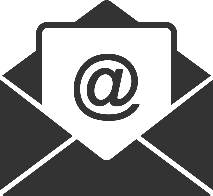 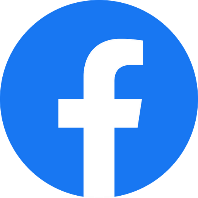 পাঠ পরিচিতি
শ্রেণী: এস এস সি (ভোক) নবম
বিষয়: কম্পিউটার ও তথ্য প্রযুক্তি -২
আলোচনার বিষয়: ২য় অধ্যায় (সংখ্যা পদ্ধতি ও কোড)
পাঠ: ২.২ বিভিন্ন প্রকার সংখ্যা পদ্ধতির পরিচিতি ( পেজ নং-০৭)
আজকের পাঠ শেষে আমরা যা জানবো ……..
বিভিন্ন সংখ্যা পদ্ধতির বৈশিষ্ট জানবো ।
বিভিন্ন সংখ্যা পদ্ধতির গঠন ।
দশমিক সংখ্যা পদ্ধতি
দশমিক সংখ্যা পদ্ধতি (Decimal Numbering System): যে সংখ্যা পদ্ধতিতে ১০টি অঙ্ক (Digit) ব্যবহার করা হয় তাকে দশমিক সংখ্যা পদ্ধতি বলা হয়। প্রাচীন ভারতে এই পদ্ধতির প্রচলন প্রথম শুরু হয় বলে একে হিন্দু সংখ্যা পদ্ধতিও বলা হয়। দশমিক সংখ্যা পদ্ধতিতে ব্যবহৃত ডিজিটগুলো হলো: 0, 1, 2, 3, 4, 5, 6, 7,৪ এবং 9। 
সাধারণ হিসাব-নিকাশের জন্য দশমিক সংখ্যা পদ্ধতি ব্যবহার করা হয় । দশমিক সংখ্যা পদ্ধতির ভিত্তি 10 বিধায় এই পদ্ধতিতে অঞ্চগুলোর হ্রাস-বৃদ্ধি ঘটে দশ গুণ করে। 
উদাহরণ : (420)10।
দশমিক সংখ্যা পদ্ধতি
দশভিত্তিক একটি সংখ্যা পদ্ধতির গঠন বিশ্লেষণ: 786 একটি দশভিত্তিক সংখ্যা। এ সংখ্যাটিকে বিশ্লেষণ করে দেখা যাক। দশভিত্তিক একটি সংখ্যার অন্তর্গত অর্থাৎ প্রতিটি অঙ্কের স্থানীয় মান দশ বা তার গুণিতক। পূর্ণাংশে ডান দিক থেকে প্রথম অঙ্কের মান 10°, দ্বিতীয় অঙ্কের স্থানীয় মান 101, তৃতীয় অঙ্কের মান 103 এবং ভগ্নাংশে বাম দিক থেকে প্রথম অঙ্কের স্থানীয় মান 10-1, দ্বিতীয় অঙ্কের স্থানীয় মান 10-2, তৃতীয় অঙ্কের মান 10-3। প্রতি ক্ষেত্রে সূচক বা ঘাত গুণিতক প্রকাশ করে। যেমন- 786 সংখ্যাটি-
শতক			দশক			একক
8 X 101
8 X 10
80
6 X 100
6 X 1
6
7 X 102
7 X 100
700
একক + দশক + শতক = 6+ 80 + 700 = 786
দশমিক সংখ্যা পদ্ধতির বৈশিষ্ট্য
দশমিক সংখ্যা পদ্ধতির বেস বা ভিত্তি হচেছ 10 ;
 এ পদ্ধতিতে ০ থেকে 9 পর্যন্ত  মোট 10টি মৌলিক অঙ্ক আছে । যথা—0, 1, 2, 3, 4, 5, 6, 7, ৪ ও 9  । 
দশ ভিত্তিক সংখ্যার প্রচলনই সর্বাধিক। অন্য যেকোনো পদ্ধতিতে লিখিত সংখ্যার মান বোঝার জন্য আমরা তা ভিত্তিক সংখ্যায় রূপান্তর করে নেই।
বাইনারি সংখ্যা পদ্ধতি
বাইনারি সংখ্যা পদ্ধতি (Binary Numbering System): যে সংখ্যা পদ্ধতিতে দুইটি অঙ্ক (Digit) বা চিহ্ন ব্যবহার করা হয় তাকে বাইনারি সংখ্যা পদ্ধতি বলে। বাইনারি সংখ্যা পদ্ধতি হলো সরলতম গণনা পদ্ধতি। এই পদ্ধতির ডিজিট দুইটিকে সহজে ইলেকট্রনিক উপায়ে নির্দিষ্ট করা সম্ভব হয়েছে বলে কম্পিউটারসহ প্রায় সকল ইলেকট্রনিক যন্ত্রে এই পদ্ধতি ব্যবহৃত হয়। এই পদ্ধতিতে ব্যবহৃত ডিজিটগুলো হলো ০ এবং 1 । বাইনারি সংখ্যা পদ্ধতির ভিত্তি হচ্ছে 2 ।
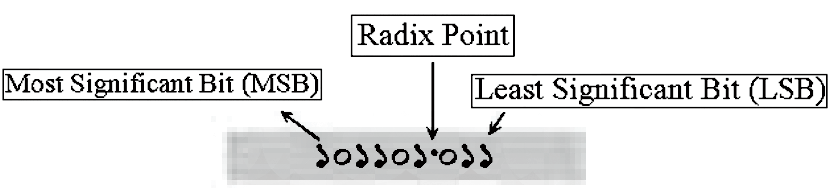 বাইনারি সংখ্যা পদ্ধতি
দুই ভিত্তিক সংখ্যা পদ্ধতির গঠন বিশ্লেষণ : ১০১১১০ বাইনারি সংখ্যার প্রতিটি অঙ্কের স্থানীয় মান দুই বা তার গুণিতক। ডান দিক থেকে প্রথম অঙ্কের স্থানীয় মান ২° । দ্বিতীয় অঙ্কের মান ২১ এবং তৃতীয় অঙ্কের মান ২২। প্রতি ক্ষেত্রে সূচক বা ঘাত গুণিতক প্রকাশ করে। 
১০১১১০ = ১x২৫+ ০x২৪ + ১x২৩+১x২২+১x২১+ ০x২° 

বাইনারি সংখ্যা পদ্ধতির বৈশিষ্ট্য : 
বাইনারি নাম্বার সিস্টেমের বেস বা ভিত্তি হচ্ছে ২। 
এ পদ্ধতিতে 0 এবং 1 মোট 2টি মৌলিক অঙ্ক আছে। 
বাইনারি সংখ্যার মাধ্যমে কম্পিউটারের সমস্ত যোগ-বিয়োগ ও অন্যান্য কার্যাদি সম্পন্ন করা হয়।
অক্টাল সংখ্যা পদ্ধতি
অক্টাল সংখ্যা পদ্ধতি (Octal Numbering System): যে সংখ্যা পদ্ধতিতে ৮টি অঙ্ক (Digit) বা চিহ্ন ব্যবহার করা হয় তাকে অক্টাল সংখ্যা পদ্ধতি বলে। কম্পিউটারের অভ্যন্তরীণ বিভিন্ন কাজের ব্যাখ্যার জন্য এই পদ্ধতি ব্যবহার করা হয়। এই পদ্ধতিতে ব্যবহৃত ডিজিটগুলো হলো ০, ১, ২, ৩, ৪, ৫, ৬ এবং ৭। অক্টাল সংখ্যা পদ্ধতির ভিত্তি হচ্ছে ৮। 
আটি ভিত্তিক সংখ্যা পদ্ধতির গঠন বিশ্লেষণ: ৪৫৭ অক্টাল সংখ্যা। এ সংখ্যাটিকে বিশ্লেষণ করে দেখা যাক। আটভিত্তিক একটি সংখ্যার অন্তর্গত প্রতিটি অঙ্কের স্থানীয় মান আট বা তার গুণিতক। যেমন— ডান দিক থেকে প্রথম অঙ্কের মান ৮° । দ্বিতীয় অঙ্কের মান ৮১ বা তৃতীয় অঙ্কের মান ৮২। প্রতি ক্ষেত্রে সূচক বা ঘাত গুণিতক প্রকাশ করে। যেমন— ৪৫৭ = ৪ x৮২+৫x ৮১ + ৭ x ৮০ 
স্থানীয় মান : অক্টাল সংখ্যা পদ্ধতিতে প্রতিটি ডিজিটের স্থানীয় মান (Value) হচ্ছে নিম্নরূপ :
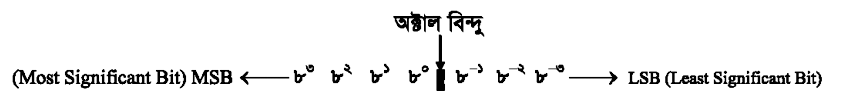 অক্টাল সংখ্যা পদ্ধতি
একটি অক্টাল সংখ্যার সমতুল্য দশমিক মান নির্ণয় করে দেখানো হলো:
(৫৬০) = ৫x৮+৬ x ৮ + ০ x ৮ 
          = ৫ X ৬৪ +৬ x ৮ +০x১ 
          = ৩২০ + ৪৮ + ০ = (৩৬৮)১০ 

অক্টাল সংখ্যা পদ্ধতির বৈশিষ্ট্য : 
অক্টালের বাইনারি নাম্বার সিস্টেমের বেস বা ভিত্তি হচ্ছে ৮। 
এ পদ্ধতিতে 0 থেকে 7 পর্যন্ত মোট ৪টি মৌলিক অঙ্ক আছে। 
দশমিক সংখ্যার পাশাপাশি বিধায় কম্পিউটার সিস্টেমে মাঝে মাঝে অক্টাল সংখ্যা ব্যবহার করা হয়।
৫ ৬ ০
            0 X 80= 0 X 1=     0
	  6 X 81= 6 X 8=    48
	  5 X 82= 5 X 64=320
			      =(368)10
হেক্সাডেসিমাল সংখ্যা পদ্ধতি
হেক্সাডেসিমাল সংখ্যা পদ্ধতি Hexadecimal Numbering System): যে সংখ্যা পদ্ধতিতে ১৬টি অঙ্ক (Digit) বা চিহ্ন ব্যবহার করা হয় তাকে হেক্সাডেসিমাল সংখ্যা পদ্ধতি বলা হয়। হেক্সাডেসিমাল সংখ্যা পদ্ধতিতে 0, 1, 2, 3, 4, 5, 6, 7, 8, 9 এই 10 টি অঙ্ক এবং A থেকে F এই 5টি অক্ষর ব্যবহৃত হয়। হেক্সাডেসিমাল সংখ্যা পদ্ধতির ভিত্তি 16। কম্পিউটারে হেক্সাডেসিমাল পদ্ধতি ব্যবহার করে ভুলের সম্ভাবনা কমানো যায়, মেমরি এড্রেস ব্যবহার করা যায় এবং কালার কোড নির্ধারণ করা যায়। উদাহরণ : (1A3)16 একটি হেক্সাডেসিমাল সংখ্যা। 
হেক্সাডেসিমাল সংখ্যা পদ্ধতির বৈশিষ্ট্য : 
হেক্সাডেসিমাল সংখ্যা পদ্ধতির বেস হচ্ছে 16। 
এ পদ্ধতিতে মোট 16টি মৌলিক চিহ্ন বা অঙ্ক আছে। যথা— 0, 1, 2, 3, 4, 5, 6, 7, 8, 9 10 = A, 11 = B, 12 = c, 13 = D, 14 = E, 15 = F. 
কম্পিউটার সিস্টেমে হেক্সাডেসিমাল সংখ্যা ব্যবহার করা হয় ।
হেক্সাডেসিমাল সংখ্যা পদ্ধতি
হেক্সাডেসিমাল সংখ্যা পদ্ধতির গঠন বিশ্লেষণ: 
AF একটি হেক্সাডেসিমাল সংখ্যা। এ সংখ্যাটিকে বিশ্লেষণ করে দেখা যাক। ষোলভিত্তিক একটি সংখ্যার অন্তর্গত প্রতিটি অঙ্কের স্থানীয় মান ১৬ বা তার গুণিতক। যেমন- ডান দিক থেকে প্রথম অঙ্কের মান ১৬° । দ্বিতীয় অঙ্কের মান ১৬১ এবং তৃতীয় অঙ্কের মান ১৬২। প্রতি ক্ষেত্রে সূচক বা ঘাত গুণিতক প্রকাশ করে। AF9 = Ax ১৬২ + F x ১৬১ + ৯ x ১৬০। 
স্থানীয় মান : এ সংখ্যা পদ্ধতির প্রতিটি ডিজিটের স্থানীয় মান হচ্ছে নিম্নরূপ :


নিম্নে একটি হেক্সাডেসিমাল সংখ্যার সমতুল্য দশমিক মান নির্ণয় করে দেখানো হলো। 
(২C১) = ২x১৬২+ Cx১৬১+১x১৬° 
         = ২x২৫৬ +১২x১৬ +১x১ 
         = ৫১২+১৯২+১    = (৭০৫)১০
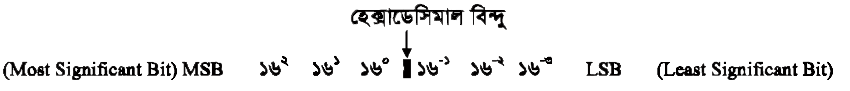 আজকের পাঠ থেকে আমরা যা যা শিখলাম
বিভিন্ন সংখ্যা পদ্ধতির বৈশিষ্ট ।
বিভিন্ন সংখ্যা পদ্ধতির গঠন ।
বাড়ীর কাজ
বাইনারি ও হেক্সাডেসিমাল সংখ্যা পদ্ধতির বৈশিষ্ট লিখ ?
ডেসিমাল ও অক্টাল সংখ্যা পদ্ধতির গঠন বিশ্লেষণ কর ?
পরবর্তী ক্লাশ
২.৩. বাইনারি, অক্টাল, ডেসিমাল ও হেক্সাডেসিমাল সংখ্যা পদ্ধতিতে রূপান্তর সংখ্যা        
(কম্পিউটার ও তথ্যপ্রযুক্তি-২ বই এর ১১ নং পেজ)
ধন্যবাদ
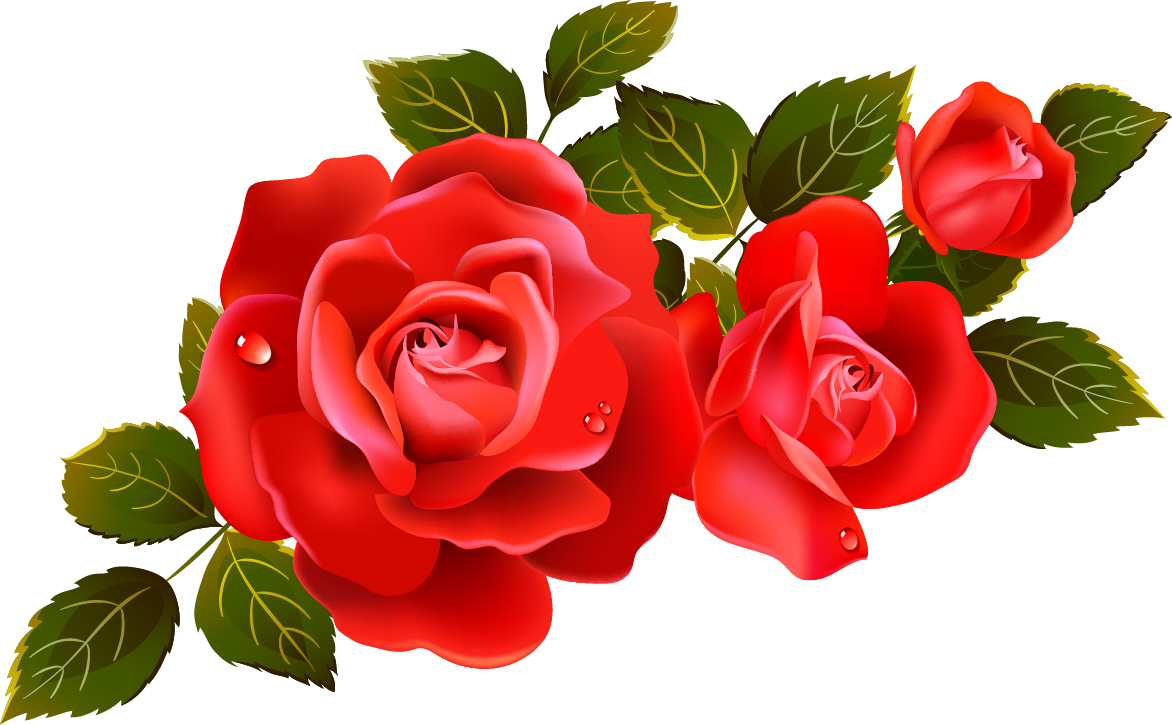